SolUtion for combaTting cyber-terrorism and managing crisis
Dr. Ahmed Aldammas
البعد القانونية
Legal
تشريعات خاصة بالامن السيبراني قابلة للتنفيذ
التدابير اللازمة للتصدي لنقاط الضعف في البرمجيات
البعد التقني
Technical
خلق الهياكل والاستراتيجيات المساعدة على منع والكشف والرد على الهجمات الإلكترونية
البعد التنظيمي Organizational
الأبعاد السبعة لاستراتيجية الامن السيبراني
بعد بناء القدرات
Capacity Building
وضع استراتيجيات لتحسين المعارف والخبرات من أجل تعزيز الأمن السيبراني
بعد التعاون الدولي
Int. Cooperation
استراتيجيات للتعاون بين الدول و الهيئات في مجال الأمن السيبراني
وضع منهجية واضحة وفعالة لتوعية المجتمع بجميع شرائحة بمخاطر الامن السيبراني
بعد التوعوية
Awareness
بعد “التشخيصية”
الهجمات الاستباقية
Preventive Attack
التدابير اللازمة للقضاء أو تحجيم مصادر التهديد السيبرانية
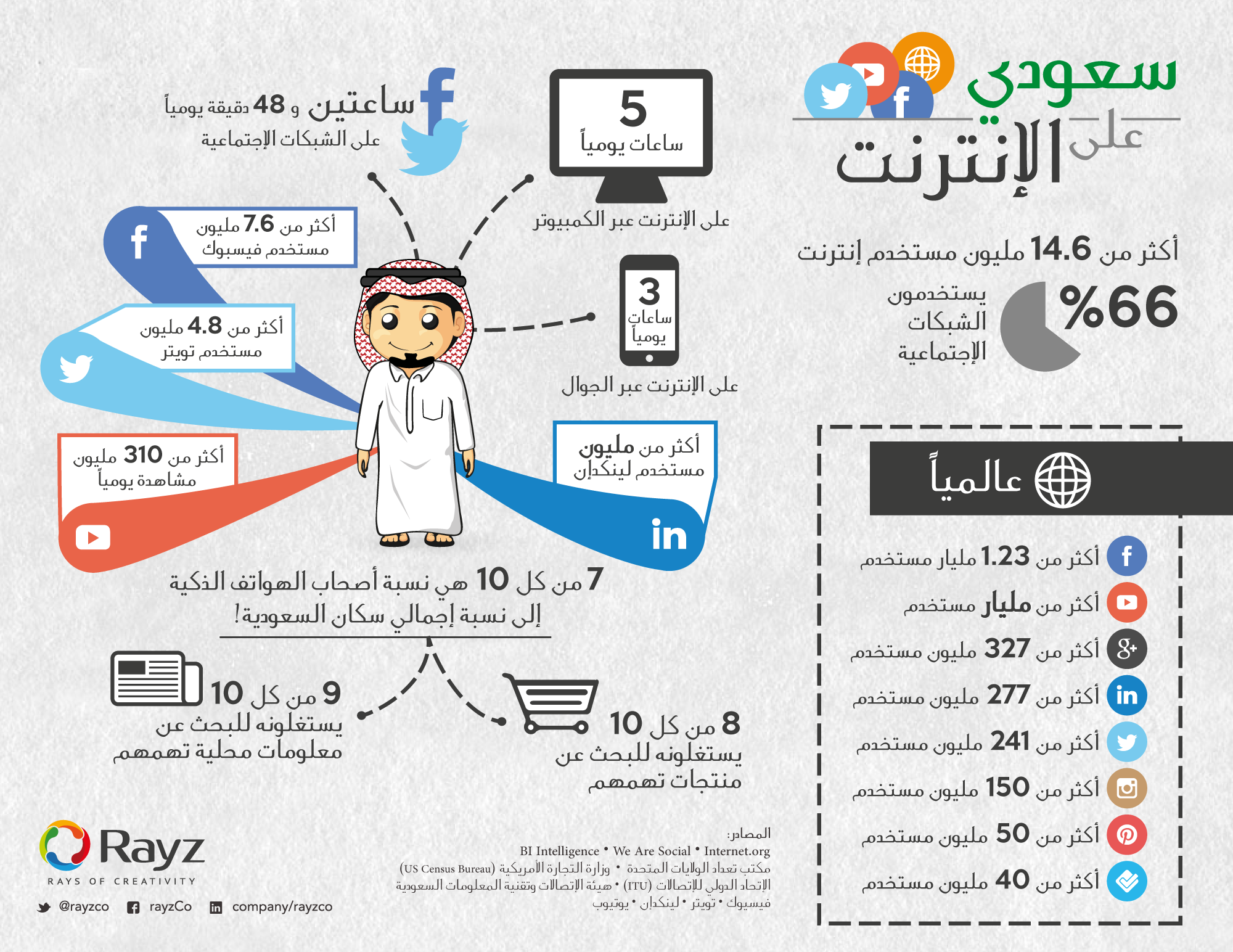